МИНИСТЕРСТВО НАУКИ И ВЫСШЕГО ОБРАЗОВАНИЯ РОССИЙСКОЙ ФЕДЕРАЦИИ
 Филиал федерального государственного бюджетного образовательного учреждения высшего образования «Кузбасский государственный технический университет имени Т. Ф. Горбачева» в г. Белово
КУЗГТУ, филиал КУЗГТУ в г. Белово
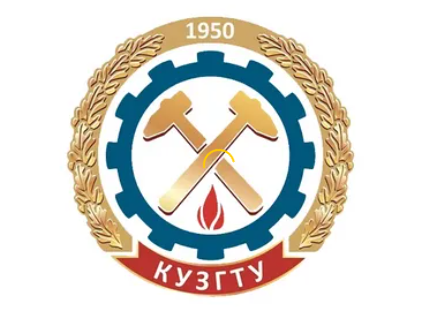 ГИГИЕНИЧЕСКАЯ ОЦЕНКА ПРОИЗВОДСТВЕННОГО ФАКТОРА «ТЯЖЕСТЬ ТРУДА» РАБОТНИКОВ ПРЕДПРИЯТИЯ АО «ПОЧТА РОССИИ»
Зайков В. АСтудент группы ТБб-205Научный руководитель: Законнова Л.И.,  д.б.н., профессор кафедры СД
Почтовая служба является важной частью любого государства и служат для коммуникации граждан и организации. Работа почтового служащего до сих пор связана с тяжёлой физической работой в неблагоприятных климатических условиях, поэтому цель нашей работыдать гигиеническую оценку производственного фактора “тяжести труда” на рабочем месте почтальонов на предприятии АО “Почта России”. Объект исследования: работники АО “Почта России”Гипотеза исследования: Гигиенические условия труда работников почты России  подвергаются высокой физической нагрузки.
Уровни воздействия на человека.
Классификация условий труда
Рабочая поза.
Физическая динамическая нагрузка
Масса поднимаемого и перемещаемого груза вручную
Стереотипные рабочие движения
Статическая нагрузка за смену
Удельный расход энергии и ИРЭ индивидуальный расход энергии
Выводы:
47%  работников почтового отделения оценили условия труда как оптимальные, 28% – как допустимые и 15% – как  экстремальные. 
Больше половины работников (57%)  считают  условия труда относительно дискомфортными.
Подавляющее большинство сотрудников считает рабочую позу свободной..
Физическая динамическая нагрузка составило нагрузку у начальника и заместителя начальника составила 37 кг*м,  у операторов  – 250 кг*м, у почтальонов – 48000 кг*м, водителя-грузчика, экспедитора – 1000 кг*м. 
Масса поднимаемого и перемещаемого груза вручную составила в среднем  4,2 кг, от   0,5 кг у руководителя до 10 кг у водителя.
Стереотипные региональные рабочие движения  за 8 ч часов смены составили в среднем 61714 движений. Стереотипные локальные рабочие –920 движений. 
Статистическая нагрузка у работников почты в среднем составила 427 кгс × с.
Индивидуальный расход энергии  составил в среднем 1043 ккал за смену.
МИНИСТЕРСТВО НАУКИ И ВЫСШЕГО ОБРАЗОВАНИЯ РОССИЙСКОЙ ФЕДЕРАЦИИ
 Филиал федерального государственного бюджетного образовательного учреждения высшего образования «Кузбасский государственный технический университет имени Т. Ф. Горбачева» в г. Белово
КУЗГТУ, филиал КУЗГТУ в г. Белово
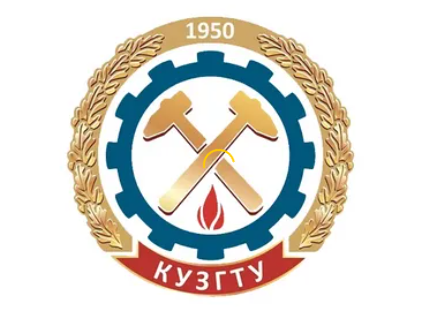 Гигиеническая оценка производственного фактора “тяжесть труда” работников предприятия АО “Почта России" .Зайков В. АСтудент группы ТБб-205Научный руководитель: Законнова Л.И.,  д.б.н., профессор кафедры ГД и ТБ Белово 2022 г.